SERVICIO INSTITUCIONAL
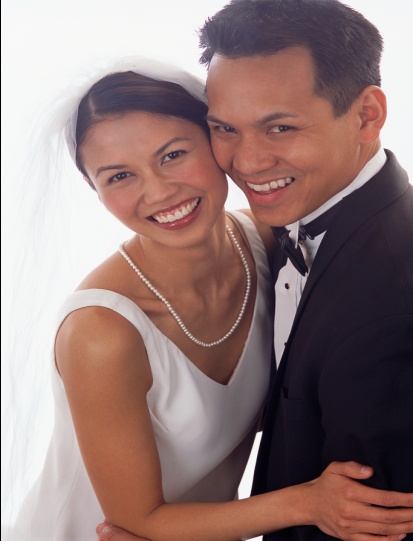 CURSO DE PREPARACIÓN INMEDIATA
  AL MATRIMONIO (CPIM)
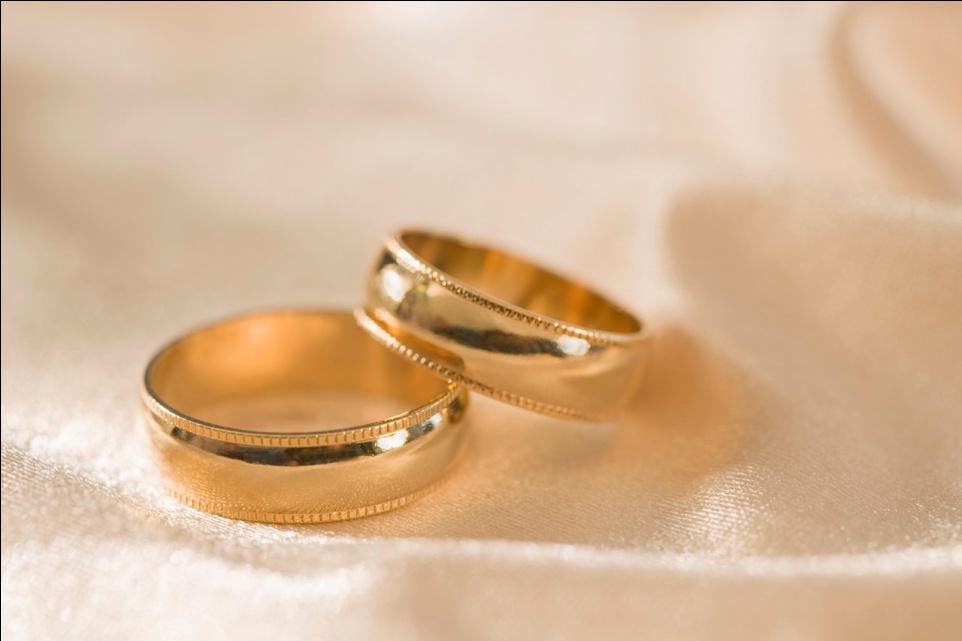 Material desarrollado por Equipo Coordinador Nacional de México 2010-2013
Compartido a la Confederación Internacional de Movimientos Familiares Cristianos
Generales del curso:
8 temas para novios                  
2 horas de duración c/u
1 hrs. Tema y 1hrs. Dinámicas aprox.
4 Sesiones de 4 Hrs. O puede dividirse
     de acuerdo a necesidades.
Dirigido a novios con planes de boda
1 sesión para sus papás
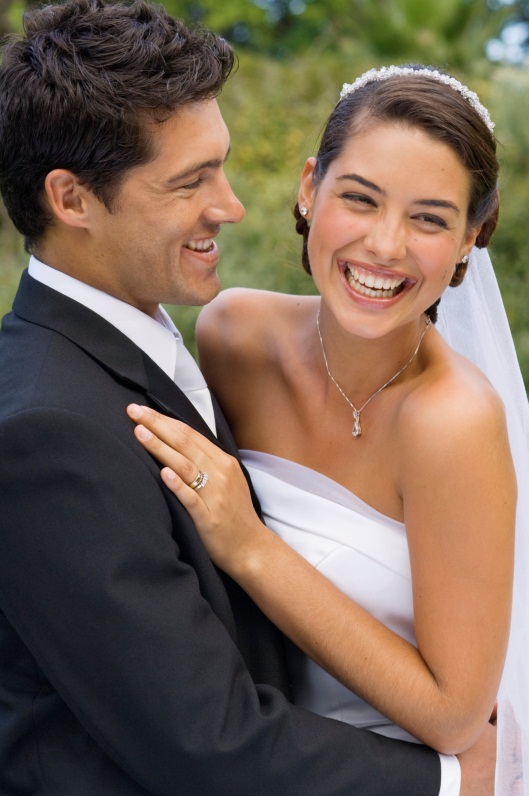 EL SERVICIO CONSTA DE:
Manual para facilitadores
Guía para el facilitador
Cartas descriptivas de los temas
     (como dar los temas)
Fuentes de referencias
Cuaderno para novios
Resumen de cada tema
Dinámicas para trabajarlas ahí mismo
8 Temas en power point como apoyo
1 Video para el tema de Diálogo
1 Sesión para los papás de los novios
Capacitación a facilitadores con el nuevo material
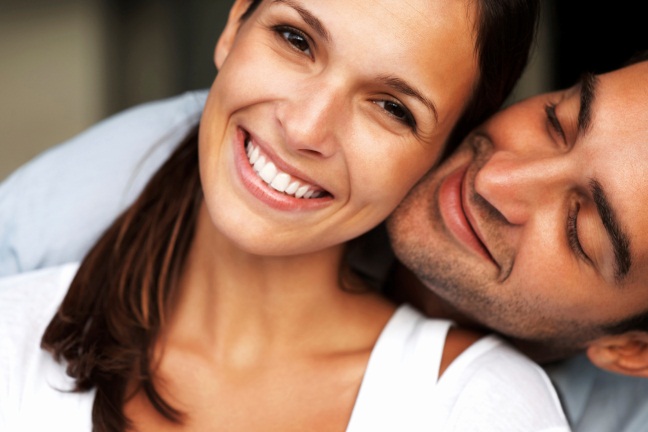 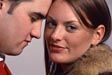 PRESENTACIÓN
El Movimiento Familiar Cristiano Católico, ofrece este Curso de Preparación Inmediata al Matrimonio (CPIM), como una aportación más a los trabajos realizados a favor de la Pastoral Familiar, buscando responder a las necesidades de miles de jóvenes que desean ser felices en su matrimonio y vivir en plenitud su Sacramento.
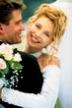 1.- Conocer y comprender el sacramento del matrimonio, el compromiso y responsabilidad que conlleva, así como sus implicaciones en el contexto humano y espiritual.
 
2.- Proporcionar a las parejas de novios conceptos básicos de formación necesarios para vivir su futuro matrimonio de manera congruente con la fe católica.
 
3.- Proporcionar a los novios un espacio de reflexión y de diálogo sobre temas relativos al noviazgo y el matrimonio, con el fin de motivarlos y prepararlos para vivir una relación conyugal más feliz y más plena.
 
4.- Proporcionar a las parejas de novios las bases para formar una familia integrada y sólida que pueda permanecer unida.
OBJETIVOS GENERALES
DEFINICIÓN DE MATRIMONIO
El matrimonio, según el diccionario de la Real Academia Española, es:

“Unión de hombre y mujer concertada mediante determinados ritos o formalidades legales”.

“En el catolicismo, es el sacramento por el cual el hombre y la mujer se ligan perpetuamente con arreglo a las prescripciones de la Iglesia”.
¿Qué ES EL CURSO DE PREPARACIÓN INMEDIATA
                         AL MATRIMONIO?
Es un curso para parejas de Novios próximas a casarse, que ya tienen fecha de Boda.
Con duración de 4 sesiones y se reúnen en los salones de la Parroquia los domingos generalmente
Se forman grupos de varias parejas coordinadas por matrimonios del MFC mismos que imparten los temas
Es un requisito que pide la Iglesia Católica para casar a la pareja Sacramentalmente
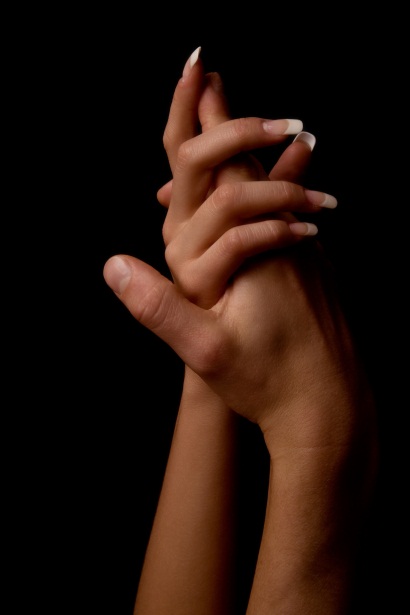 BENEFICIOS PARA LOS NOVIOS
Motiva a los Novios a desear vivir plenamente su amor conyugal.
Promueve a que pongan en juego todas sus capacidades: intelectuales, afectivas y su voluntad, en esta gran decisión.
Motiva a comprobar si la atracción se ha ido transformando en amor verdadero.
Facilita el que uno al otro se descubran, para conocerse, aceptarse y comprenderse.
ACTITUDES DE LOS NOVIOS PARA LOGRAR LOS OBJETIVOS
Tener interés y participación en todos los temas y dinámicas.
Atención en las exposiciones de los temas
Reflexionar los temas en pareja, no por separado.
Disposición para terminar alguna reflexión o ejercicio en casa.
Diálogo sincero y honesto con su pareja.
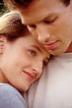 TEMAS DEL CURSO
1.- Conocerse más para amarse mejor
Dinámica: Conociéndonos mejor

2.- Diálogo comunicación profunda
Dinámicas:  a)El diálogo formas correctas e incorrectas
                      b) Inventario prematrimonial

3.- Amor conyugal
Dinámicas:  a) Amor conyugal 
                      b) Reflexión bíblica del amor conyugal
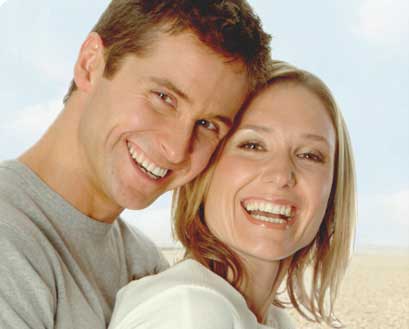 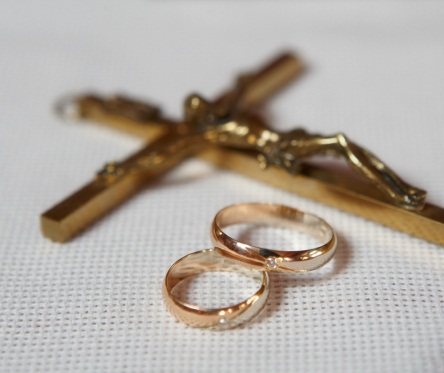 4.- Sacramento del matrimonio
Dinámicas: a) Rito de la boda
                     b) Los novios ante la confesión

5.- La sexualidad al servicio del amor
Dinámicas: a) La sexualidad al servicio del amor

6.- Paternidad responsable
Dinámica: a) Paternidad responsable (1era. Parte)
                   b) Paternidad responsable (continúa)
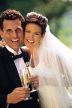 7.- Comunidad de bienes
Dinámica: a) Como distribuir de la manera más correcta un
                        salario mínimo.
                   b) Modelo de presupuesto familiar por mes
8.- Ya nos casamos ¿y ahora qué?
Dinámica: a) La nueva familia
                   b) La oración en pareja
                   c) Carta a los padres

SESIÓN CON PAPÁS: Consejos prácticos a los papás
                                     Sesión en paralelo al tema 8 de novios
                                     Duración: 1:45 min
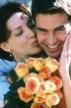 ¡NO ES LO MISMO PREPARARSE PARA LA BODA, QUE PREPARARSE PARA EL MATRIMONIO!
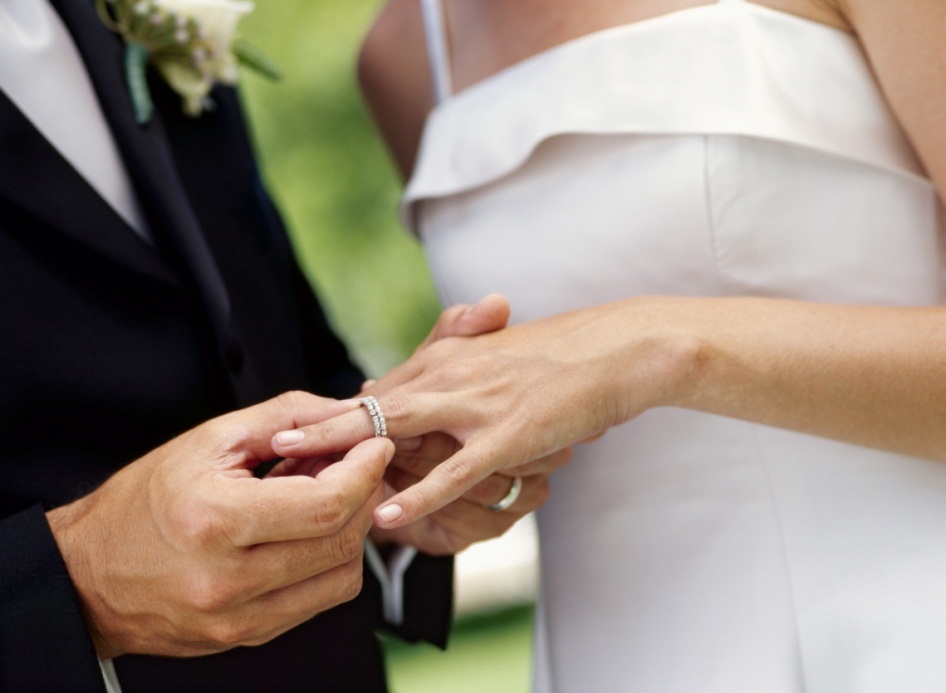 Material desarrollado por Equipo Coordinador Nacional de México 2010-2013
Compartido a la Confederación Internacional de Movimientos Familiares Cristianos